KARŞILAŞTIRMALI YÖNETİMDE LİBERAL GELENEK
A. Tocqueville - W. Wilson – M. Weber

Okuma
Metin Heper: Modernleşme ve Bürokrasi: Karşılaştırmalı Kamu Yönetimi

Mehmet Yetiş, “Tocqueville ve Merkeziyetçilik Sorunu,” AÜSBF Dergisi (Cilt: 61, Sayı: 3, 2006), s. 279 - 308.
Türkiye’de İlk Kapsamlı Karşılaştırmalı Yönetim Kitabı: Metin Heper - Modernleşme ve Bürokrasi: Karşılaştırmalı Kamu Yönetimine Giriş(1973)
M. Heper: Karşılaştırmalı Kamu Yönetimine Giriş
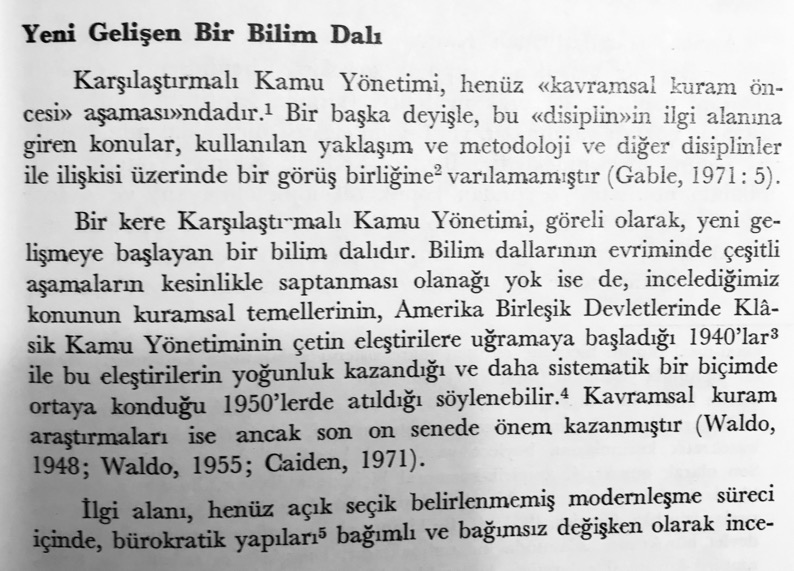 KURUCU MAKALE:W. WILSON: “İDARENİN İNCELENMESİ” (1887)
Okuma Metni

W. Wilson “İdarenin İncelenmesi” başlıklı makalenin karşılaştırmalı yönetim alanı açısından ele alınması
Weber ve Karşılaştırma Yöntemi
Tipik Düzenlilik

Genelleştirme

İdeal Tip

Okuma: Doğan Özlem, Max Weber’de Bilim ve Sosyoloji, İstanbul, 1990.